Устами прохожего…
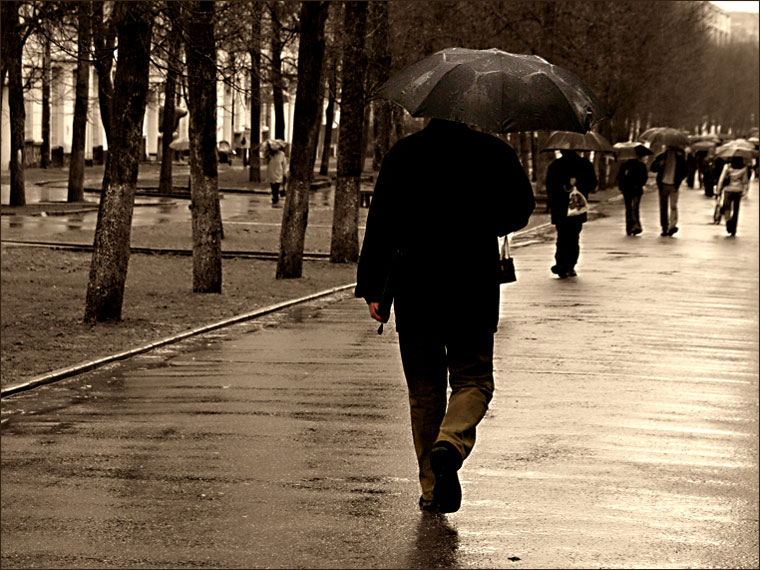 Язык
С его помощью люди общаются
Английский, французский, немецкий
Говорят, он доведёт до Киева
Слово
Его мы произносим и пишем
Единица языка
Его дают, чтобы доказать свою честность
Педагог
Тот, кто помогает получить образование
Он учит детей
Им был Макаренко А.С.
Предложение
Осмысленная фраза
Его делает жених невесте перед свадьбой
Несколько связанных слов
Школа
Здесь проходят уроки
Место, где учат детей
Иногда называют вторым домом
Стиль
Образ жизни и поведение
Барокко, Ренессанс, Рококо
Умение одеваться со вкусом
Образование
Получение знаний и умений
Средне-специальное
Бывает начальное, среднее и высшее
Отличная работа!!!
МОЛОДЦЫ!!!
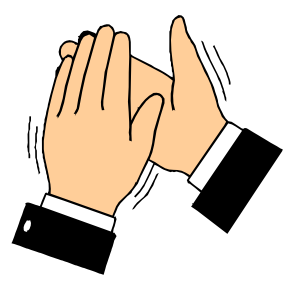